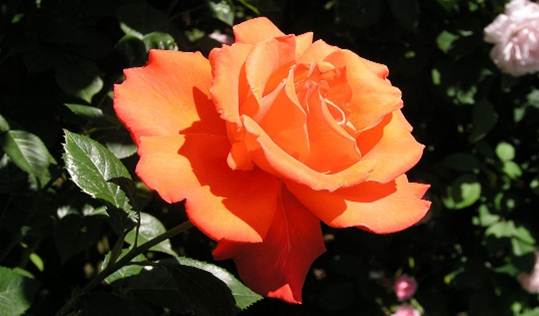 শিক্ষক পরিচিতি		   মোঃআব্দুল হালিমসহকারী অধ্যাপক(বাংলা)        খঞ্জনপুর তালকুড়া লতিফিয়া মাদরাসা,       সাপাহার,নওগাঁ।মোবাইল=০১৭২৪১১৩৬৩৬
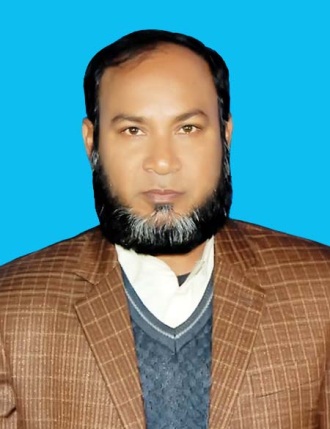 শ্রেণী-একাদশ    বিষয়-বাংলা ২য়		      আজকের পাঠ-বাক্য সময়-৫০মিনিট
শিখনফল
আজকের পাঠ শেষে শিক্ষার্থীরা- 
 ১। সার্থক বাক্যের লক্ষণ ব্যাখ্যা করতে   	পারবে। 
 ২। সার্থক বাক্য নির্বাচন করতে পারবে।
 ৩।সঠিক বাক্য গঠন করতে পারবে ।
আ  মা  র  বই আছে।
ভগ্ন দালান
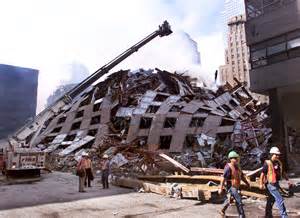 সুসজ্জিত দালান
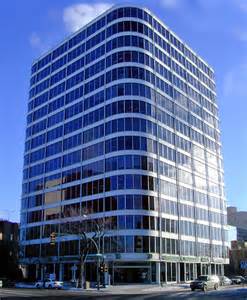 সার্থক বাক্যের লক্ষণ
আকাঙ্ক্ষা
বাক্যে পরবর্তি পদ শোনার ইচ্ছেকে আকাঙ্ক্ষা বলে।
আমি ভাত খেয়ে----------।
আমি ভাত খেয়ে ।
আসত্তি
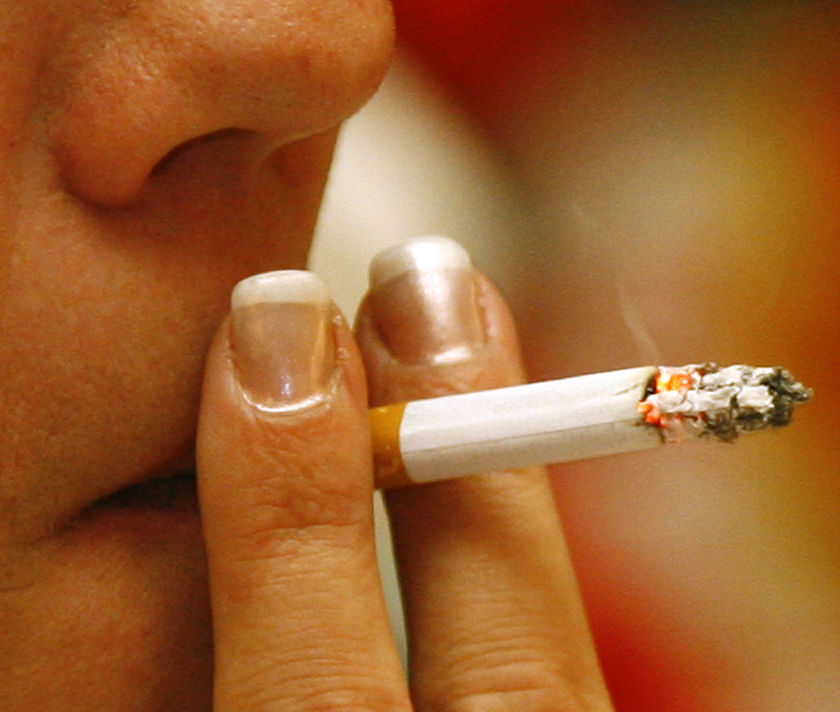 চাহি আমি ভুবনে না মরিতে সুন্দর।
যোগ্যতাতোমার চোখ পাখির নীড়ের মত।
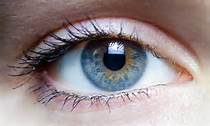 ১। গরু আকাশে উড়ে।২। পাখি সাঁতার কাটে।
যোগ্যতা
দলীয় কাজ      প্রথম দলঃ দশটি সার্থক বাক্য লিখ?	   দ্বিতীয় দলঃ সার্থক বাক্যের লক্ষণ লিখ?      তৃতীয় দলঃ বাক্যের যোগ্যতার সাথে কী কী 	বিষয় জড়িত?
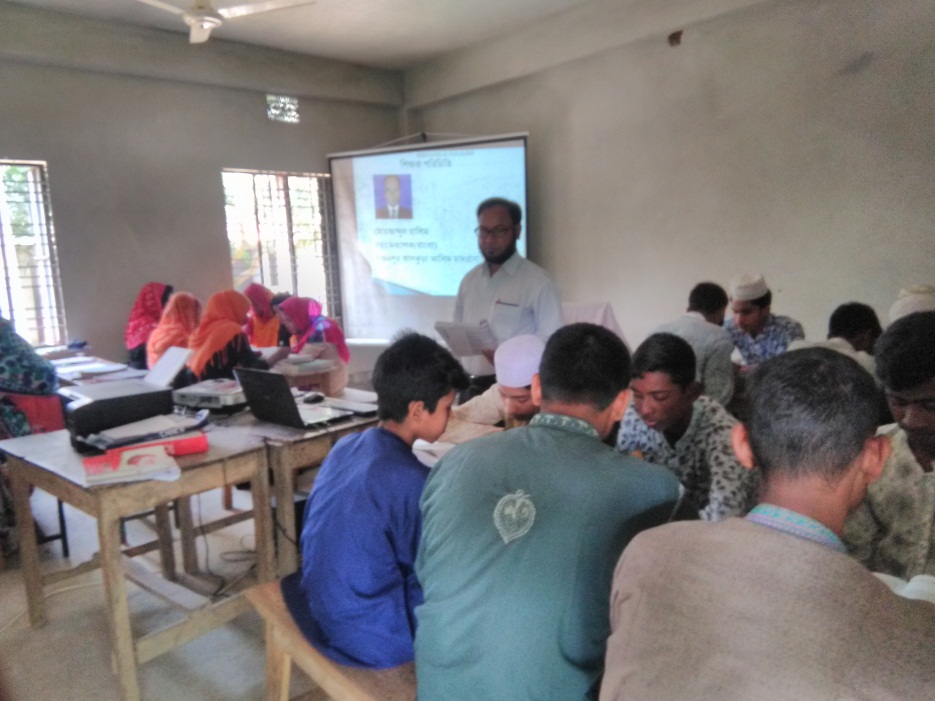 মূল্যায়ন	১। একটি সার্থক বাক্যের লক্ষণ কয়টি?		২। যোগ্যতা বলতে কী বুঝায়?	৩। আসত্তি কাকে বলে?	৪। আমি বাজারে মাছ গিয়ে কিনলাম- এ বাক্য কী 	   ধরনের ভুল?	৫। বাহুল্য দোষ কী?
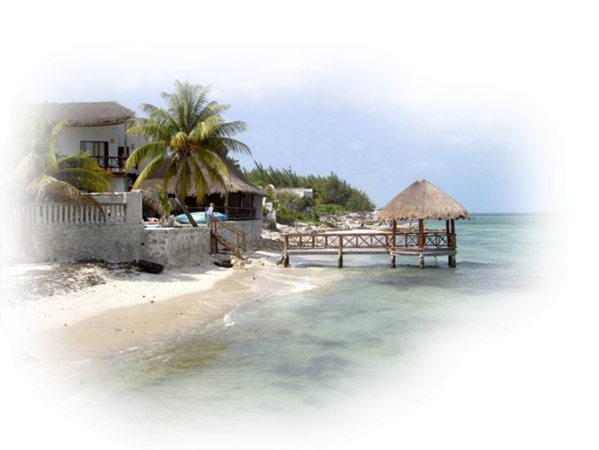 বাড়ির কাজ    ১। আকাশে গরু ঘাস খায়               এ বাক্য কী ধরনের  ভুল?   ২। আমি ভাত খেয়ে--------              এ বাক্য কী ধরনের ভুল?   ৩। গুরুচণ্ডালী দোষ কী?   ৪। একটি সার্থক বাক্যের লক্ষণ সম্পর্কে বল
সবাইকে ধন্যবাদ
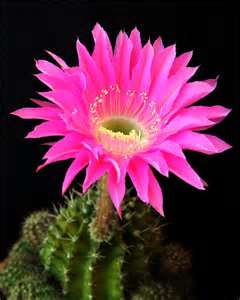